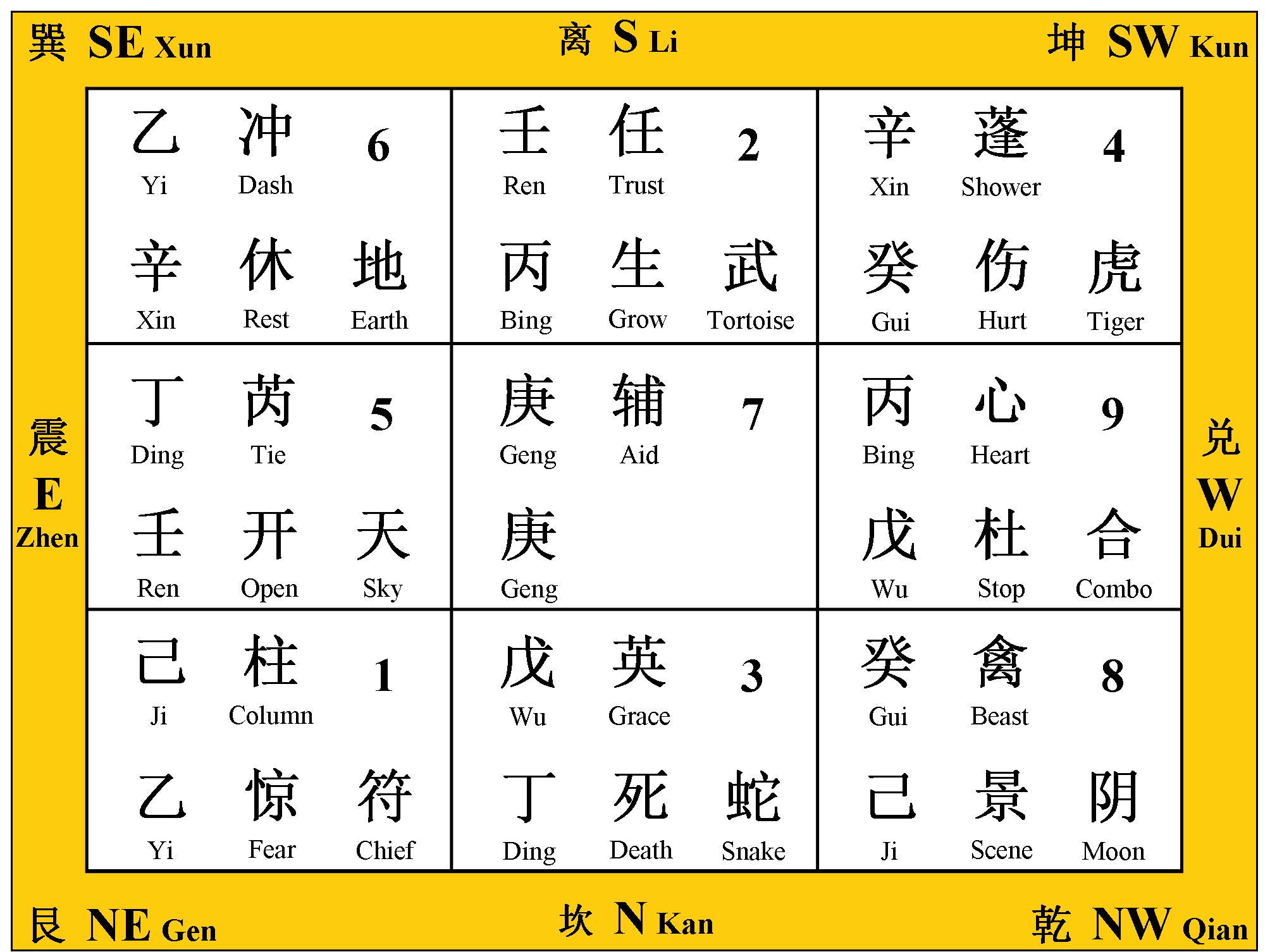 7
9
2
3
1
3
5
4
8
6